✠VUI HỌC KINH THÁNH✠
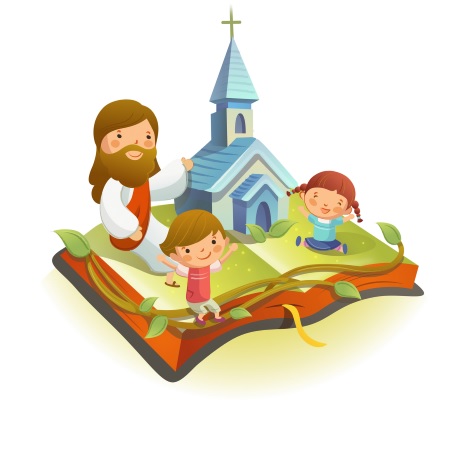 BÌNH AN
NIỀM VUI
CHÚA NHẬT V PHỤC SINH - C
TIN MỪNG CHÚA GIÊSU THEO THÁNH GIOAN
Khi Giu-đa ra khỏi phòng tiệc ly, Đức Giê-su nói: “Giờ đây, Con Người được tôn vinh, và Thiên Chúa cũng được tôn vinh nơi Người.
Nếu Thiên Chúa được tôn vinh nơi Người, thì Thiên Chúa cũng sẽ tôn vinh Người nơi chính mình, và Thiên Chúa sắp tôn vinh Người.
“Hỡi anh em là những người con bé nhỏ của Thầy, Thầy còn ở với anh em một ít lâu nữa thôi.
Thầy ban cho anh em một điều răn mới là anh em hãy yêu thương nhau ; anh em hãy yêu thương nhau như Thầy đã yêu thương anh em.
Mọi người sẽ nhận biết anh em là môn đệ của Thầy ở điểm này : là anh em có lòng yêu thương nhau.” Đó là Lời Chúa
HÃY
TÌM
KIẾM
NƯỚC
CHÚA
TRƯỚC
MỌI
SỰ
NGƯỜI
SẼ
LO
CHO
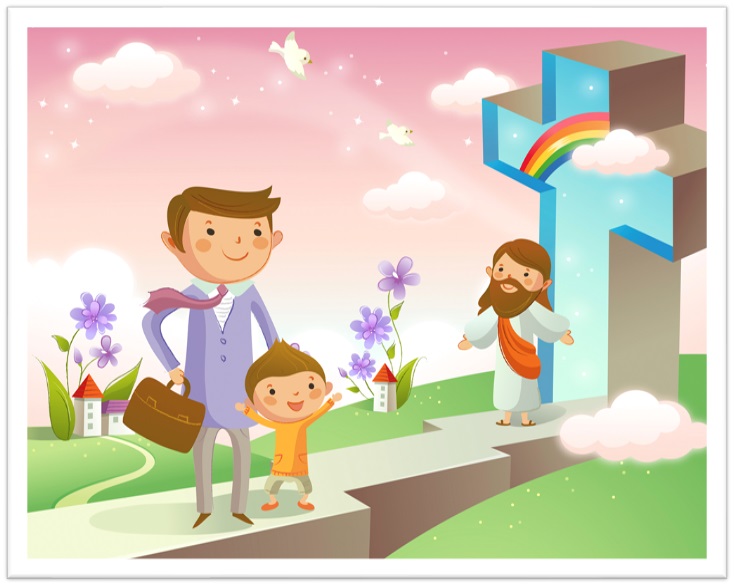 TÌM Ô CHỮ
1
HÀNG
 DỌC
2
3
4
5
6
7
3. “ANH EM HÃY YÊU THƯƠNG NHAU ... ... ... YÊU THƯƠNG ANH EM.”
4. ANH EM HÃY YÊU THƯƠNG NHAU NHƯ THẦY ĐÃ … … ANH EM
2. THẦY BAN CHO ANH EM MỘT CÁI GÌ MỚI LÀ ANH EM HÃY YÊU THƯƠNG NHAU ?
7. ĐỨC GIÊSU NÓI: "GIỜ ĐÂY, CON NGƯỜI ĐƯỢC TÔN VINH”. CON NGƯỜI ĐÂY LÀ CHỈ AI?
5. NẾU THIÊN CHÚA ĐƯỢC TÔN VINH NƠI NGƯỜI, THÌ THIÊN CHÚA CŨNG SẼ TÔN VINH NGƯỜI NƠI ĐÂU ?
6. “HỠI ANH EM LÀ NHỮNG NGƯỜI CON BÉ NHỎ CỦA THẦY, THẦY ... ... ... ANH EM MỘT ÍT LÂU NỮA THÔI.”
1. “HỠI ANH EM LÀ NHỮNG NGƯỜI CON BÉ NHỎ CỦA THẦY, THẦY CÒN Ở VỚI ANH EM ... ... ... ... THÔI.”
Học với Giê-su - Học cùng Giê-su
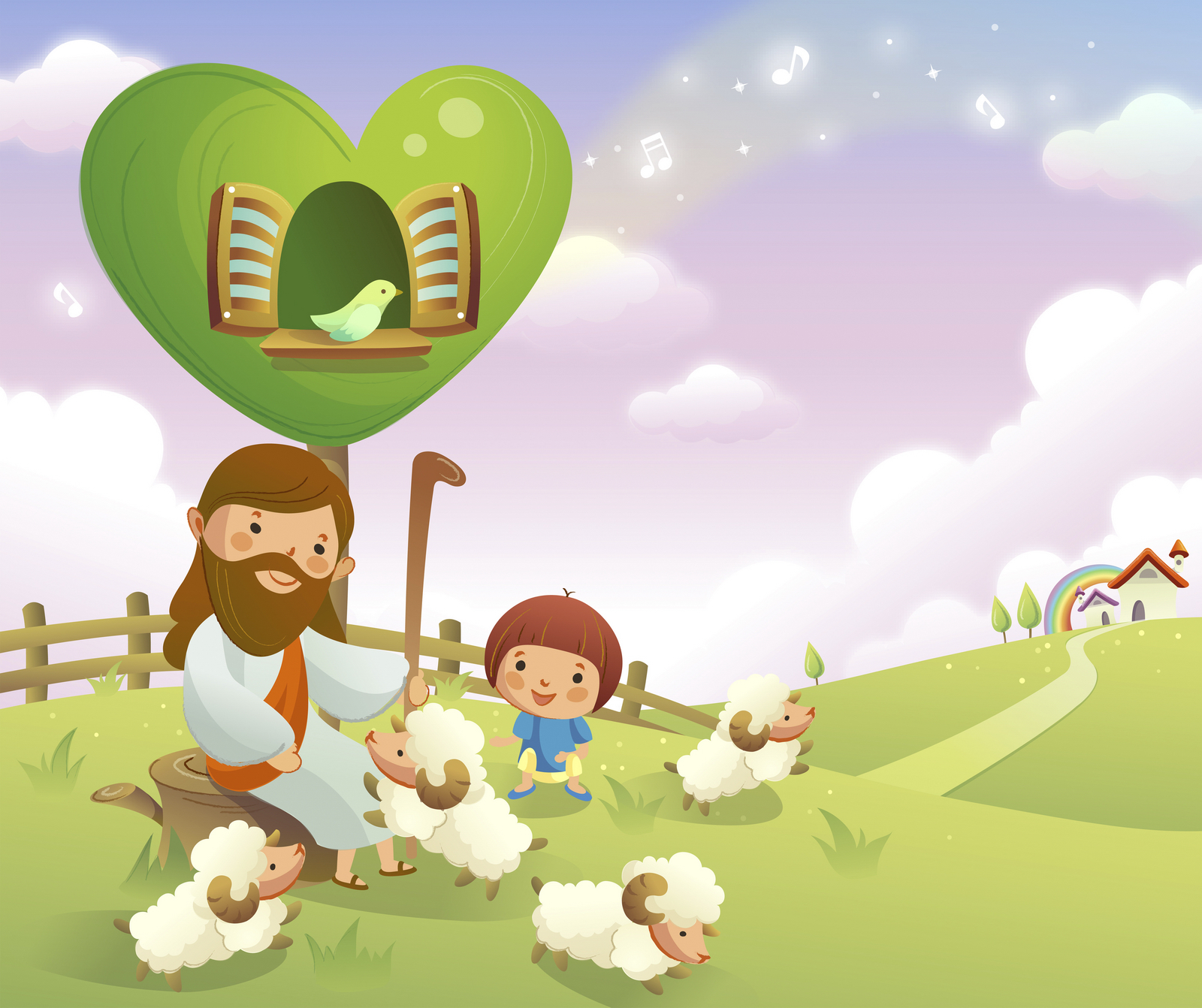 TRẮC NGHIỆM
1. ĐỨC GIÊSU NÓI: GIỜ ĐÂY AI ĐƯỢC TÔN VINH?
C
A
B
D
Vua vũ trụ
Con Người
Đấng Gia-vê
Đấng cứu thế
C
Con Người
Đáp án
2. TRONG BÀI TIN MỪNG NÀY, ĐỨC GIÊSU BAN CHO CÁC MÔN ĐỆ ĐIỀU GÌ ?
C
A
B
D
Thánh Thần
Sự sống đời đời
Điều răn mới
Đất hứa làm gia nghiệp
Điều răn mới
A
Đáp án
3. ĐIỀU RĂN MỚI LÀ GÌ ?
C
A
B
D
Anh em hãy yêu thương nhau
Hãy ăn ở công chính
Hãy cầu nguyện cho người thù ghét anh em
Yêu người như chính mình
Anh em hãy yêu thương nhau
D
Đáp án
4. MỌI NGƯỜI SẼ NHẬN BIẾT ANH EM LÀ MÔN ĐỆ CỦA THẦY Ở ĐIỂM NÀO ?
C
A
B
D
Anh em cùng cầu nguyện
Anh em cùng tham dự lễ Bẻ Bánh
Anh em hiệp nhất với nhau
Anh em có lòng yêu thương nhau
Anh em có lòng yêu thương nhau
B
Đáp án
5. ANH EM HÃY YÊU THƯƠNG NHAU NHƯ THẾ NÀO ?
C
A
B
D
Như Thầy đã yêu thương anh em
Như Thầy yêu thương anh em
Như Chúa Giêsu yêu thương Hội thánh
Như Thầy sẽ yêu thương anh em
Như Thầy đã yêu thương anh em
D
Đáp án
THIẾU NHI YÊU CHÚA
THIẾU NHI THỂ HIỆN YÊU CHÚA VÀ YÊU NGƯỜI NHƯ THẾ NÀO?